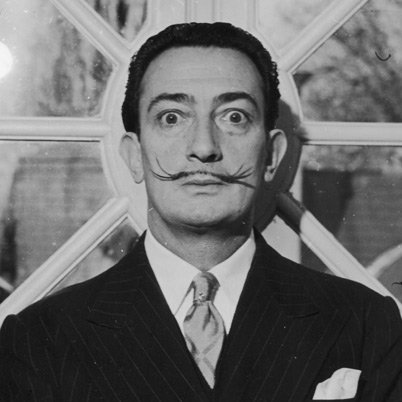 Сальвадор Далі
11 травня 1904 — 23 січня 1989
Презентацію підготувала: учениця 11-Б класу
Матюшенко Зоряна
«Я до непристойності люблю життя»Dali
Сальвадо́р Далі́ (повне ім'я Сальвадор Доме́нек Феліп Жасінт Далі і Доме́нек, маркіз де Пуболь) — іспанський художник, один з найвидатніших сюрреалістів ХХ століття.
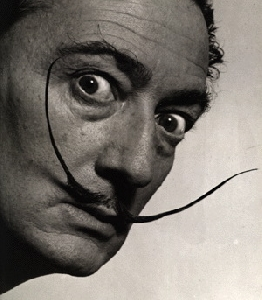 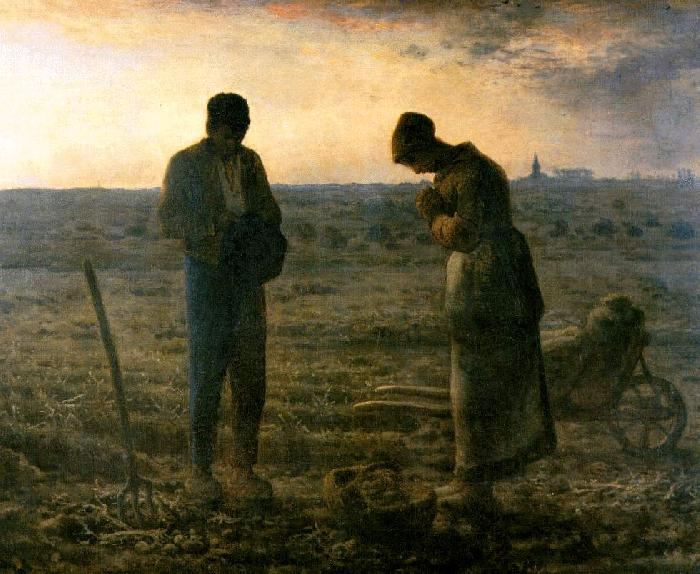 Дитинство
Дитинство Далі пройшло в Каталонії, на північному сході Іспанії;
Першу свою картину Сальвадор Далі намалював, коли йому було 6 років; 
У містечку Фігерасі Далі брав уроки малюнка у професора Жоана Нуньєса;
Мав велику кількість фобій, закомплексований;
Серед улюблених картин молодого Далі була композиція французького художника Мілле «Анжелюс», вечірня молитва про померлих.
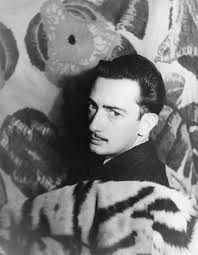 Юність
Під досвідченим керівництвом професора талант юного Сальвадора набув своїх реальних форм;
 Вигнання з чернечої школи за погану поведінку;
 Сальвадор Далі вступив у Мадридську художню академію; 
У шістнадцять років він почав викладати свої думки на папері та публікує у виданні «Студіум» нариси про Веласкеса, Гойю, Ель Греко, Мікеланджело і Леонардо да Вінчі;
Захоплювався роботами футуристів, але був сповнений рішучості створити власний стиль у живописі;
У 1923 році за порушення дисципліни він був на рік відсторонений від занять в академії. У цей період інтерес Далі був прикутий до творів великого генія кубізму Пабло Пікассо;
У 1925 році з 14 по 27 листопада проходить перша персональна виставка його робіт у галереї Далмау.
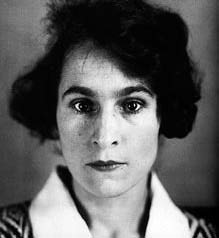 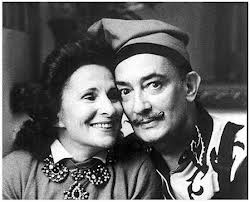 Особисте життя
Особисте життя Сальвадора Далі до 1929 року не мало яскравих моментів (якщо тільки не брати до уваги його численні захоплення нереальними дівчатками, дівчатами та жінками).  Але саме у 1929 році Далі закохався в жінку - Олену Дьякову або Галу. У той час вона була дружиною письменника Поля Елюара, але стосунки її з чоловіком на той час вже були прохолодними. Саме ця жінка на все життя, що залишилося, стала музою, натхненням генія Далі.
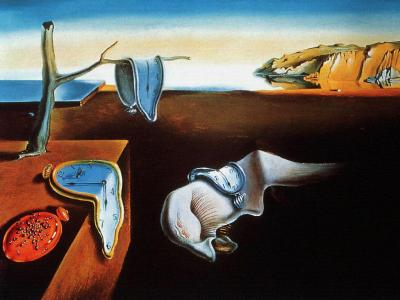 У 1930 році картини Сальвадора Далі почали приносити йому популярність («Час, що розплився», «Постійність пам'яті»). Незмінними темами його творінь були руйнування, тлінність, смерть та світ сексуальних переживань людини (вплив книг Зиґмунда Фрейда). У січні 1931 року в Лондоні відбулася прем'єра другого фільму Далі — «Золоте століття».
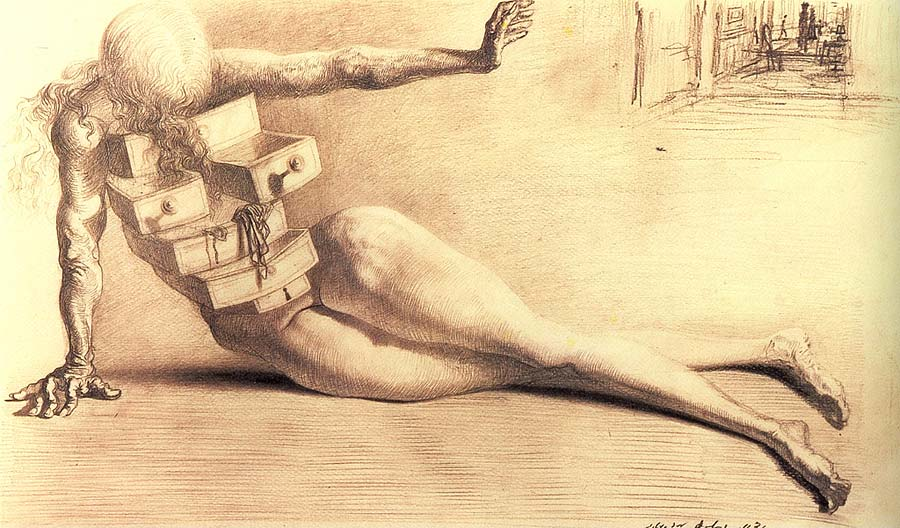 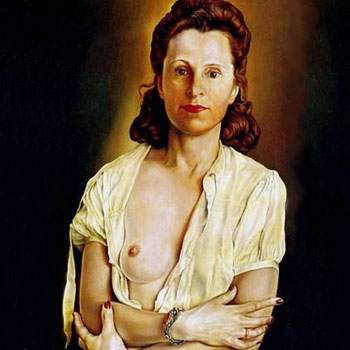 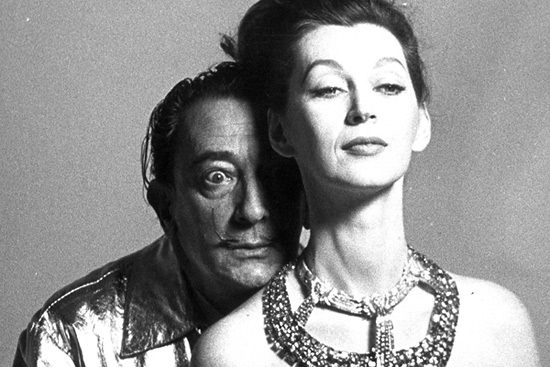 Далі і Гала
Гала Елюар (ім'я при народженні — Олена Делувіна-Дьяконова) здавалася Далі витонченою і самовпевненою жінкою. Вона довгий час перебувала у вищих мистецьких колах Парижа, тоді як він був лише простим хлопцем з маленького провінційного містечка на півночі Іспанії. Спочатку Далі був вражений красою Гали й істерично реготав, коли вони розмовляли. Він не знав, як поводитися з нею, але потай визнавав, що вона йому подобалася. У свою чергу, Галу зацікавив цей напружений юнак. Гала була заміжня, проте згодом розлучилась і вони з Далі одружились
Градива знову відкриває для себе антропоморфні руїни
«Перший поцілунок, — писав Далі пізніше, — коли зіткнулися наші зуби й переплелися наші язики, був лише початком того голоду, який змусив нас гризти один одного до самої суті нашого буття».
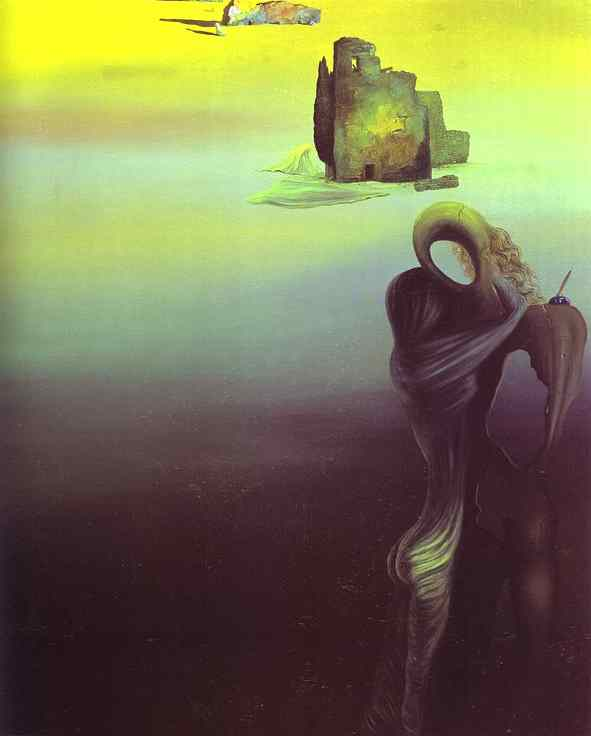 Розрив із сюрреалістами
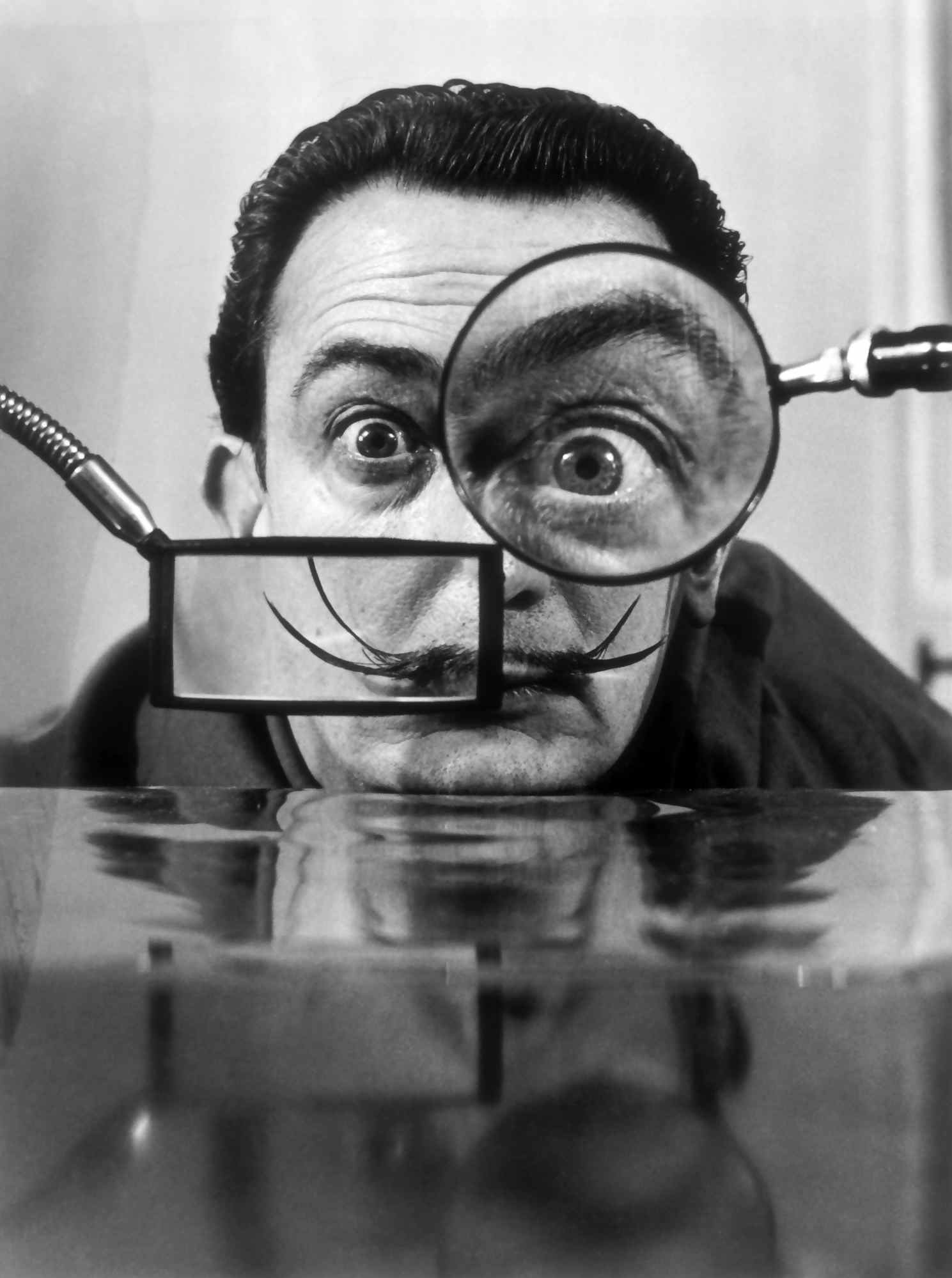 На початку 30-х років Сальвадор Далі вступив у конфлікт із сюрреалістами на політичному підґрунті. Його захоплення Адольфом Гітлером і монархічні прихильності розходилися з ідеями Бретона.
Загадка Вільгельма Телля
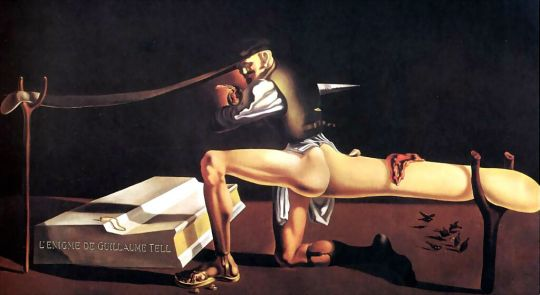 Метаморфози Нарциса
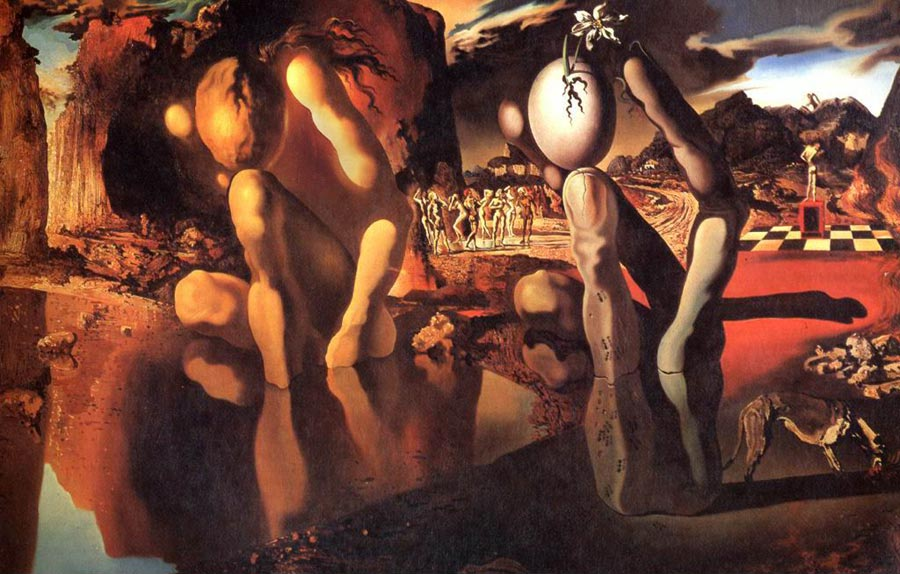 «Венера і моряк»
«Автопортрет з шиєю в стилі Рафаеля»
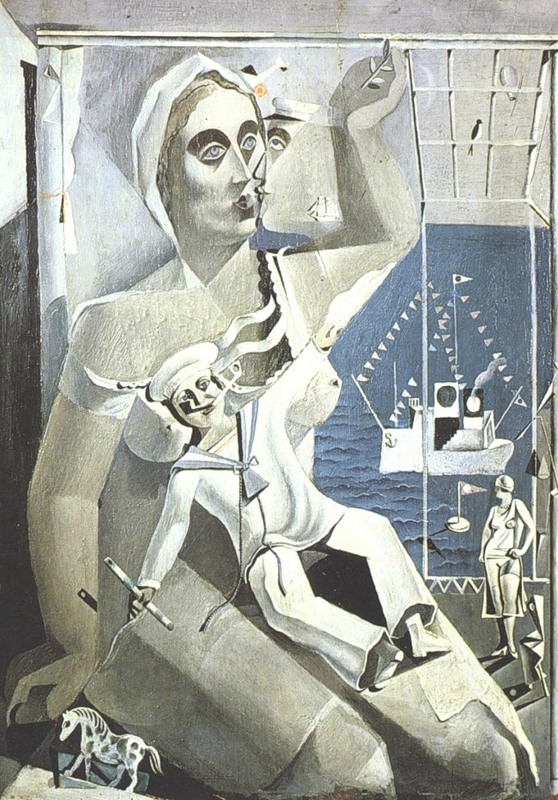 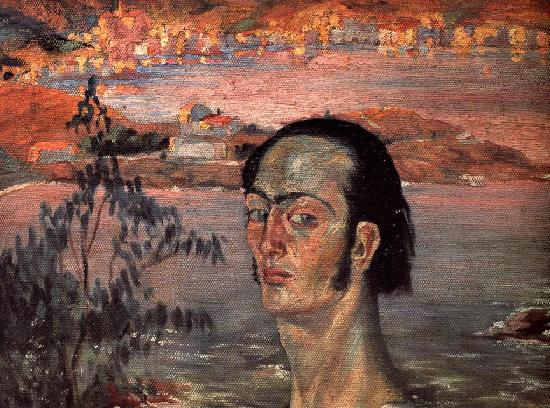 Імпресіонізм
Кубізм
Палаючий жираф
Сон
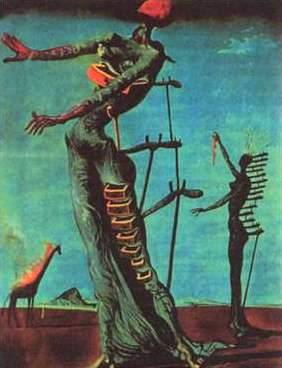 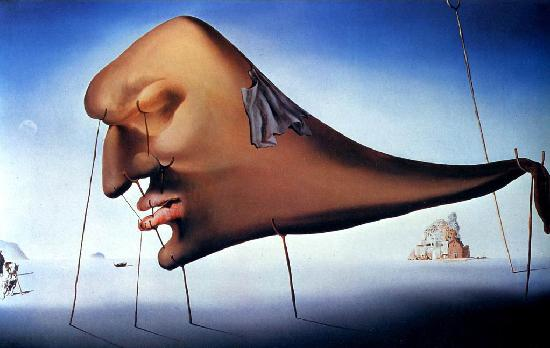 Примарниий візок
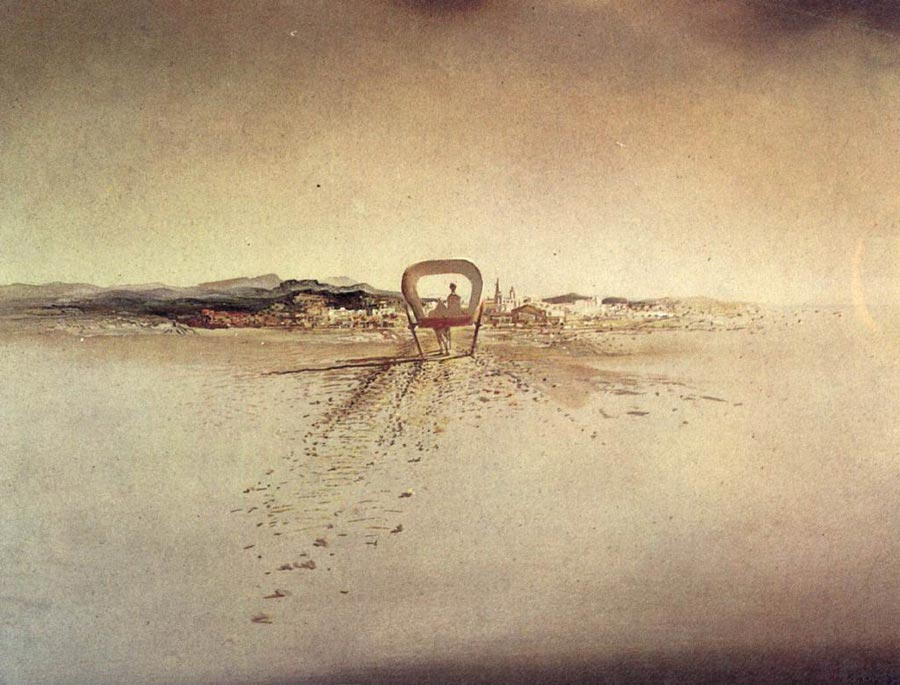 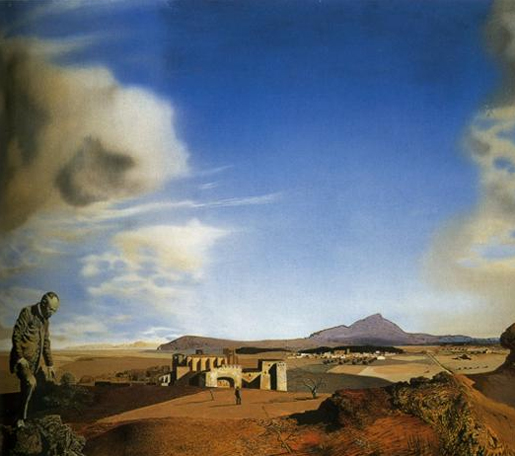 «Хімік Ампурдана в пошуках абсолютно нічого»
"Привид сексуальної привабливості "
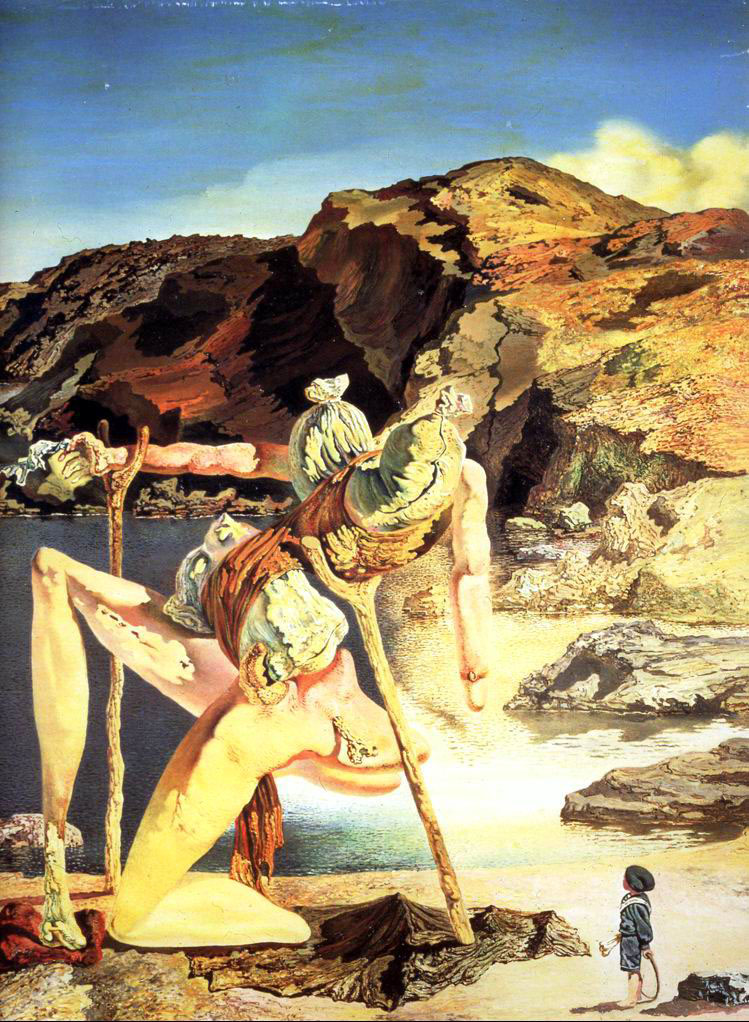 Юний Далі в матроському костюмчику на тлі знайомого пейзажу Коста Брава дивиться на що стоїть на колінах і підтримувану милицями жіночу фігуру, грудей і живіт якої зроблені з сірих кам'яних мішків. Голова жінки переходить в стрімчак позаду її.
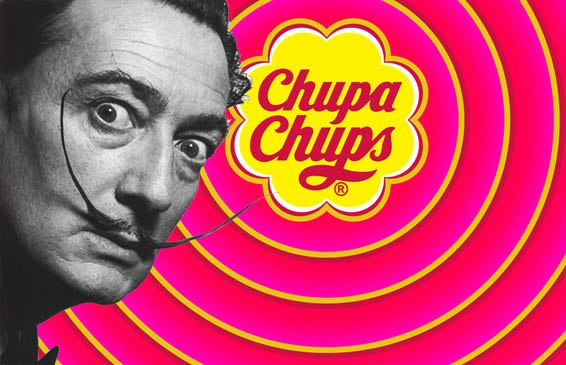 Енріке Бернат звернувся до свого земляка Сальвадора Далі з проханням намалювати щось таке, що буде добре запам'ятовуватися. Геніальний художник думав недовго і менше, ніж за годину, накидав йому картинку, де була зображена ромашка «Чупа Чупс», яка в дещо зміненому вигляді сьогодні впізнається як логотип «Чупа Чупс» у всіх куточках планети.
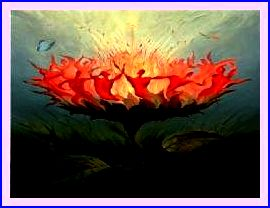 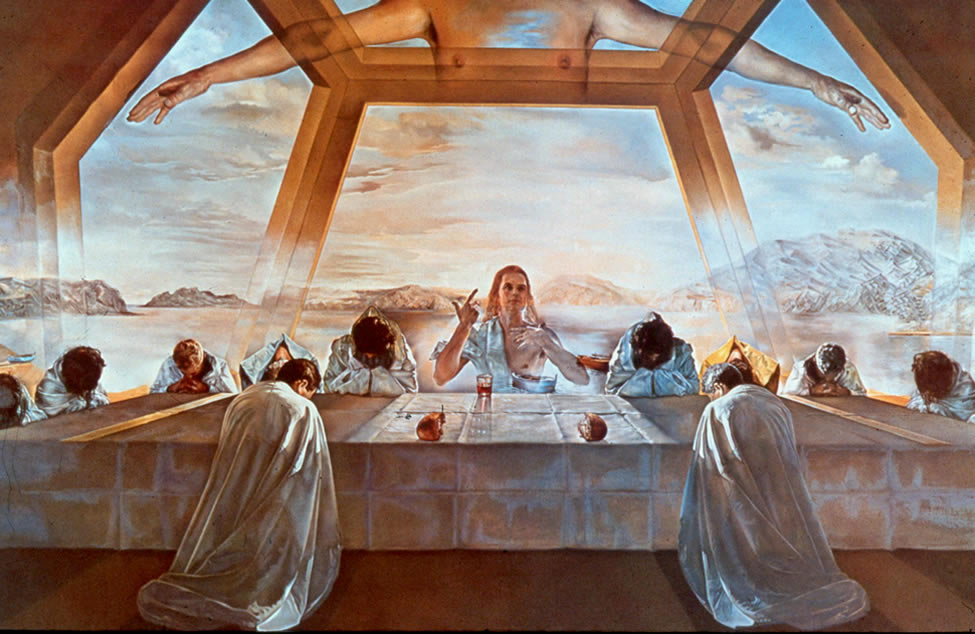 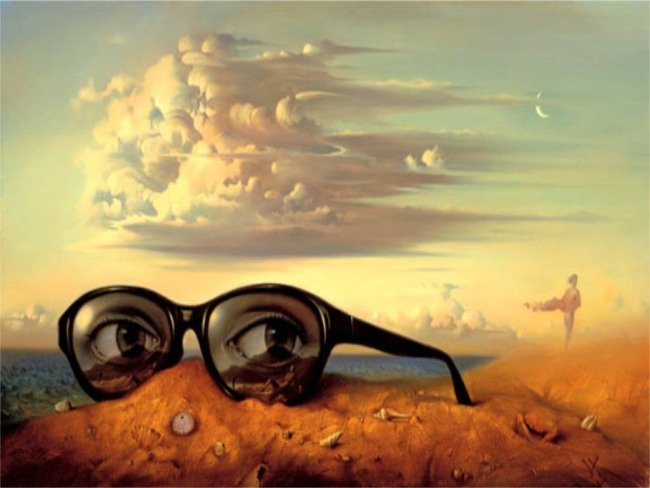 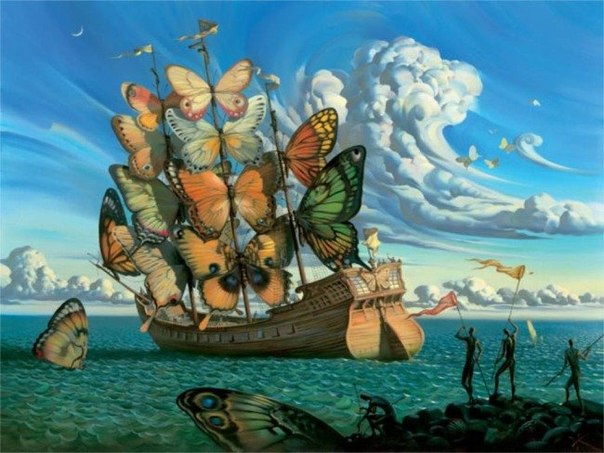 Дрібні факти
Сальвадор Далі дуже любив солодощі і в обмін на логотип компанії «Чупа-Чупс» вимагав не грошей, а коробку льодяників кожного дня;
У 2003 році компанією «Волт Дісней» був випущений мультиплікаційний фільм «Destino». Розробка фільму почалася із співпраці Далі з американським мультиплікатором Волтом Діснеєм ще в 1945 році, але була відкладено внаслідок фінансових проблем компанії;
Приїхавши в Нью-Йорк в 1934 році, в якості аксесуару він ніс у руках батон хліба довжиною 2 метри, а відвідуючи виставку сюрреалістичного творчості в Лондоні, одягнувся в костюм водолаза;
Сьомого грудня 1959 року в Парижі відбулася презентація овосіпеда (ovocypede): пристрою, який придумав Сальвадор Далі і втілив у життя інженер Лапарра. Овосіпед - прозора куля з закріпленим всередині сидінням для однієї людини. Цей «транспорт» став одним з пристроїв, який Дали успішно використовував, щоб шокувати публіку своєю появою.
Овосіпед
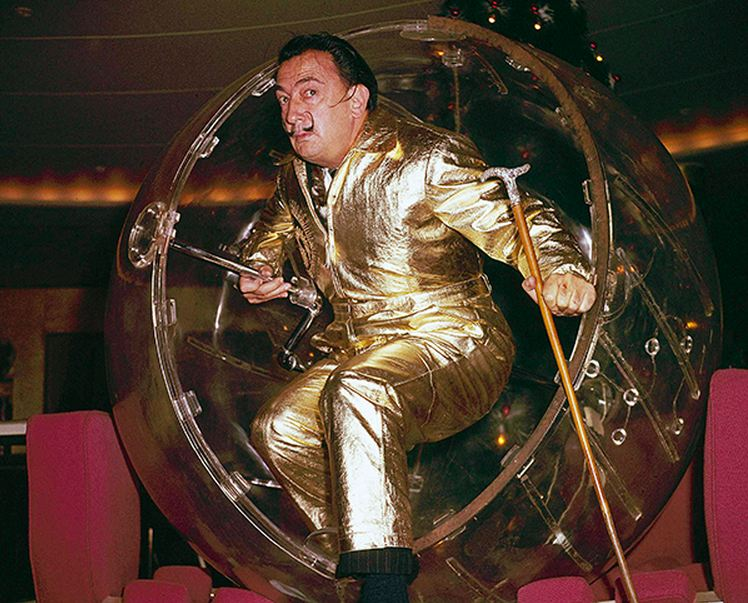 "Я завжди бачив те, чого інші не бачили; а те, що бачили інші, не бачив я" (Сальвадор Далі)